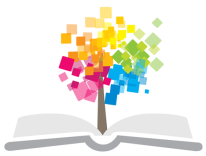 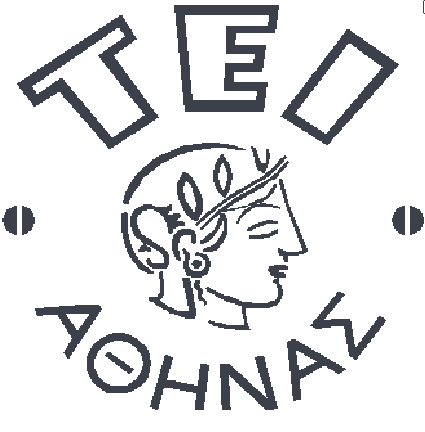 Ανοικτά Ακαδημαϊκά Μαθήματα στο ΤΕΙ Αθήνας
Παθολογική Νοσηλευτική ΙΙ (Ε)
Ενότητα 2 : Συλλογή ούρων και ουροκαλλιέργειες

Θεοδώρα Στρουμπούκη
Τμήμα Νοσηλευτικής
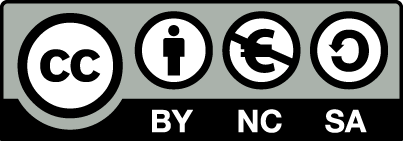 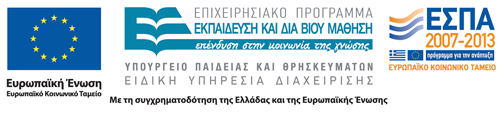 Εργαστήριο Παθολογική Νοσηλευτική ΙΙ
«Συλλογή ούρων και ουροκαλλιέργειες»
Δ΄ εξάμηνο
Τμήμα  Νοσηλευτικής, ΤΕΙ Αθήνας
2013
Το εργαστήριο διδάσκεται σε ομάδες 20 ατόμων από τους εξής καθηγητές:
Μ. Μπουζίκα, Σ. Παρισσόπουλος, Θ. Στρουμπούκη
1
Εργαστήριο Παθολογική Νοσηλευτική ΙΙ
Εργαστήριο Παθολογική Νοσηλευτική ΙΙ
«Συλλογή ούρων και ουροκαλλιέργειες»
Διδάσκοντες:
Στυλιανός Παρισσόπουλος, Μερόπη Μπουζίκα, Βασιλική Κουτσοπούλου, Γεωργία Τουλιά, Θεοδώρα  Στρουμπούκη, Θεόδωρος Κατσούλας.
2
Νοσοκομειακές ουρολοιμώξεις
Ουρολοίμωξη είναι η φλεγμονή οποιουδήποτε σημείου του ουροποιητικού συστήματος που οφείλεται στην παρουσία και πολλαπλασιασμό μικροοργανισμών
Οι νοσοκομειακές ουρολοιμώξεις είναι οι πιο συχνές νοσοκομειακές λοιμώξεις αντιπροσωπεύοντας το 40% του συνόλου
Περίπου το 80% σχετίζεται με τη χρήση ουροκαθετήρων.
3
Ουροκαλλιέργειες
Πρόκειται για μικροβιολογική εξέταση που απαντά στο ερώτημα εάν ο άρρωστος έχει ουρολοίμωξη ή όχι,
Με αυτήν, αρχικά διαπιστώνεται εάν τα ούρα είναι στείρα, ή αυτά περιέχουν μικρόβια,
Στην 2η περίπτωση εξετάζεται το είδος, ο αριθμός και η ευαισθησία των μικροβίων.
4
Τρόποι λήψης των ούρων για καλλιέργεια
Συνήθως λαμβάνονται τα πρώτα πρωινά ούρα
Σπανιότερα μπορεί να ληφθούν από καθετήρα (καθετηριασμός για άλλη αιτία, ή μόνιμος καθετήρας )
Ακόμη σπανιότερα μπορεί να απαιτηθεί υπερηβική παρακέντηση της κύστεως (επανειλημμένα αμφίβολα ή αντιφατικά αποτελέσματα, ή κ/α σε μικρά παιδιά).
5
Βασικοί κανόνες λήψης των ούρων για ουροκαλλειέργειες
Για κ/α προτιμώνται τα πρώτα πρωινά ούρα από το μέσο ρεύμα της ούρησης,
Το δοχείο συλλογής με τα ούρα θα πρέπει να αποσταλεί στο εργαστήριο μέσα σε 10-15 λεπτά από τη στιγμή της λήψης,
Διαφορετικά, θα πρέπει να φυλαχθούν σε θερμοκρασία ψυγείου (2-40 C),μέχρι 24 ώρες (εξαίρεση η κ/α για MCV).
6
Συλλογή δείγματος ουρών σε άνδρα
Σχολαστικό πλύσιμο των χεριών,
Καλός καθαρισμός των έξω γεν. οργάνων με σαπούνι και νερό (όχι αντισηπτικά διαλύματα),
Απόρριψη των αρχικών 5-10cc και συλλογή των επόμενων 5-10cc (μέσο ρεύμα ούρησης) χωρίς η ούρηση να διακοπεί,
Σε όλη τη διάρκεια της διαδικασίας η ακροποσθία να είναι τραβηγμένη πίσω στη στεφανιαία αύλακα.
7
Συλλογή δείγματος ούρων σε γυναίκα
Ίδιες γενικές αρχές όπως και στον άνδρα,
Ιδιαίτερη προσοχή στον σχολαστικό καθαρισμό των έξω γεννητικών οργάνων με σαπούνι και νερό. Προσεκτικό σκούπισμα με καθαρή πετσέτα,
Διατήρηση καλά ανοιχτών των μικρών χείλεων του αιδοίου καθ’ όλη τη διάρκεια της ούρησης.
8
Αξιολόγηση κ/α ούρων (1 από 2)
Στείρα: καμία ανάπτυξη μικροβίων,

Αρνητική: αριθμός μικροβίων <10.000/cc,

Αμφίβολη: αριθμός μικροβίων μεταξύ 10.000 και 100.000/cc ούρων   επανάληψη ,

Θετική : αριθμός μικροβίων >100.000/cc  .
9
Αξιολόγηση κ/α ούρων (2 από 2)
Στην κ/α ούρων που έχει ληφθεί με καθετηριασμό ή παρακέντηση της ουροδόχου κύστης, ο αριθμός των μικροβίων δεν έχει ιδιαίτερη σημασία. Η ύπαρξή τους δηλώνει μόλυνση του ουροποιητικού,
Ασθενείς οι οποίοι φέρουν μόνιμο καθετήρα, έχουν μόνιμη ασυμπτωματική μικροβιουρία, η οποία δεν απαιτεί θεραπεία.
10
Δειγματοληψία για κ/α ούρων από καθετήρα κύστεως
Κλείνουμε τον αυλό του καθετήρα για 15 λεπτά με μια αποστειρωμένη λαβίδα,
Καθαρίζουμε τον καθετήρα πάνω από τη λαβίδα με γάζα εμποτισμένη σε αντισηπτικό,
Παρακεντούμε με σύριγγα και αφαιρούμε 4-5ml ούρων,
Ουδέποτε λαμβάνονται ούρα για κ/α από το σάκο συλλογής ούρων σε ασθενή με ουροκαθετήρα.
11
Λήψη δείγματος ούρων από καθετήρα κύστεως
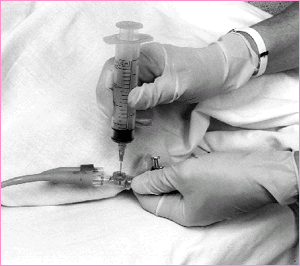 smart-nurse.blogspot.gr
12
Mικροοργανισμοί που μπορούν να θεωρηθούν παθογόνοι εάν βρεθούν στα ούρα σε επαρκή αριθμό
Escherichia coli,
Enterococci,
Neisseria gonorrhoeae,
Klebsiella-enterobacter-serratia,
Mycobacterium tuberculosis,
Proteus –pseudomonas aeruginosa,
Staphilococci-streptococci,
Trichomonas vaginalis,
Candida albigans.
13
Τέλος Ενότητας
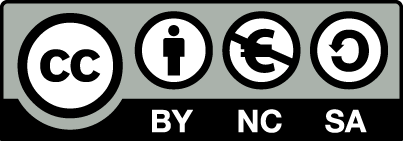 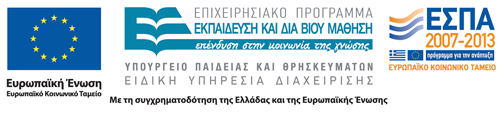 Σημειώματα
Σημείωμα Αναφοράς
Copyright Τεχνολογικό Εκπαιδευτικό Ίδρυμα Αθήνας, Θεοδώρα Στρουμπούκη 2014. Θεοδώρα Στρουμπούκη. «Παθολογική Νοσηλευτική ΙΙ (Ε). Ενότητα 2: Συλλογή ούρων και ουροκαλλιέργειες». Έκδοση: 1.0. Αθήνα 2014. Διαθέσιμο από τη δικτυακή διεύθυνση: ocp.teiath.gr.
Σημείωμα Αδειοδότησης
Το παρόν υλικό διατίθεται με τους όρους της άδειας χρήσης Creative Commons Αναφορά, Μη Εμπορική Χρήση Παρόμοια Διανομή 4.0 [1] ή μεταγενέστερη, Διεθνής Έκδοση.   Εξαιρούνται τα αυτοτελή έργα τρίτων π.χ. φωτογραφίες, διαγράμματα κ.λ.π., τα οποία εμπεριέχονται σε αυτό. Οι όροι χρήσης των έργων τρίτων επεξηγούνται στη διαφάνεια  «Επεξήγηση όρων χρήσης έργων τρίτων». 
Τα έργα για τα οποία έχει ζητηθεί άδεια  αναφέρονται στο «Σημείωμα  Χρήσης Έργων Τρίτων».
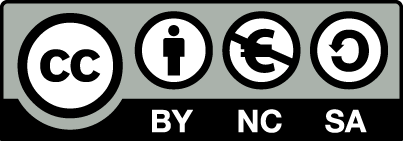 [1] http://creativecommons.org/licenses/by-nc-sa/4.0/ 
Ως Μη Εμπορική ορίζεται η χρήση:
που δεν περιλαμβάνει άμεσο ή έμμεσο οικονομικό όφελος από την χρήση του έργου, για το διανομέα του έργου και αδειοδόχο
που δεν περιλαμβάνει οικονομική συναλλαγή ως προϋπόθεση για τη χρήση ή πρόσβαση στο έργο
που δεν προσπορίζει στο διανομέα του έργου και αδειοδόχο έμμεσο οικονομικό όφελος (π.χ. διαφημίσεις) από την προβολή του έργου σε διαδικτυακό τόπο
Ο δικαιούχος μπορεί να παρέχει στον αδειοδόχο ξεχωριστή άδεια να χρησιμοποιεί το έργο για εμπορική χρήση, εφόσον αυτό του ζητηθεί.
Επεξήγηση όρων χρήσης έργων τρίτων
Δεν επιτρέπεται η επαναχρησιμοποίηση του έργου, παρά μόνο εάν ζητηθεί εκ νέου άδεια από το δημιουργό.
©
διαθέσιμο με άδεια CC-BY
Επιτρέπεται η επαναχρησιμοποίηση του έργου και η δημιουργία παραγώγων αυτού με απλή αναφορά του δημιουργού.
διαθέσιμο με άδεια CC-BY-SA
Επιτρέπεται η επαναχρησιμοποίηση του έργου με αναφορά του δημιουργού, και διάθεση του έργου ή του παράγωγου αυτού με την ίδια άδεια.
διαθέσιμο με άδεια CC-BY-ND
Επιτρέπεται η επαναχρησιμοποίηση του έργου με αναφορά του δημιουργού. 
Δεν επιτρέπεται η δημιουργία παραγώγων του έργου.
διαθέσιμο με άδεια CC-BY-NC
Επιτρέπεται η επαναχρησιμοποίηση του έργου με αναφορά του δημιουργού. 
Δεν επιτρέπεται η εμπορική χρήση του έργου.
Επιτρέπεται η επαναχρησιμοποίηση του έργου με αναφορά του δημιουργού
και διάθεση του έργου ή του παράγωγου αυτού με την ίδια άδεια.
Δεν επιτρέπεται η εμπορική χρήση του έργου.
διαθέσιμο με άδεια CC-BY-NC-SA
διαθέσιμο με άδεια CC-BY-NC-ND
Επιτρέπεται η επαναχρησιμοποίηση του έργου με αναφορά του δημιουργού.
Δεν επιτρέπεται η εμπορική χρήση του έργου και η δημιουργία παραγώγων του.
διαθέσιμο με άδεια 
CC0 Public Domain
Επιτρέπεται η επαναχρησιμοποίηση του έργου, η δημιουργία παραγώγων αυτού και η εμπορική του χρήση, χωρίς αναφορά του δημιουργού.
Επιτρέπεται η επαναχρησιμοποίηση του έργου, η δημιουργία παραγώγων αυτού και η εμπορική του χρήση, χωρίς αναφορά του δημιουργού.
διαθέσιμο ως κοινό κτήμα
χωρίς σήμανση
Συνήθως δεν επιτρέπεται η επαναχρησιμοποίηση του έργου.
18
Διατήρηση Σημειωμάτων
Οποιαδήποτε αναπαραγωγή ή διασκευή του υλικού θα πρέπει να συμπεριλαμβάνει:
το Σημείωμα Αναφοράς
το Σημείωμα Αδειοδότησης
Τη δήλωση Διατήρησης Σημειωμάτων
μαζί με τους συνοδευόμενους υπερσυνδέσμους.
Χρηματοδότηση
Το παρόν εκπαιδευτικό υλικό έχει αναπτυχθεί στο πλαίσιο του εκπαιδευτικού έργου του διδάσκοντα.
Το έργο «Ανοικτά Ακαδημαϊκά Μαθήματα στο ΤΕΙ Αθήνας» έχει χρηματοδοτήσει μόνο την αναδιαμόρφωση του εκπαιδευτικού υλικού. 
Το έργο υλοποιείται στο πλαίσιο του Επιχειρησιακού Προγράμματος «Εκπαίδευση και Δια Βίου Μάθηση» και συγχρηματοδοτείται από την Ευρωπαϊκή Ένωση (Ευρωπαϊκό Κοινωνικό Ταμείο) και από εθνικούς πόρους.
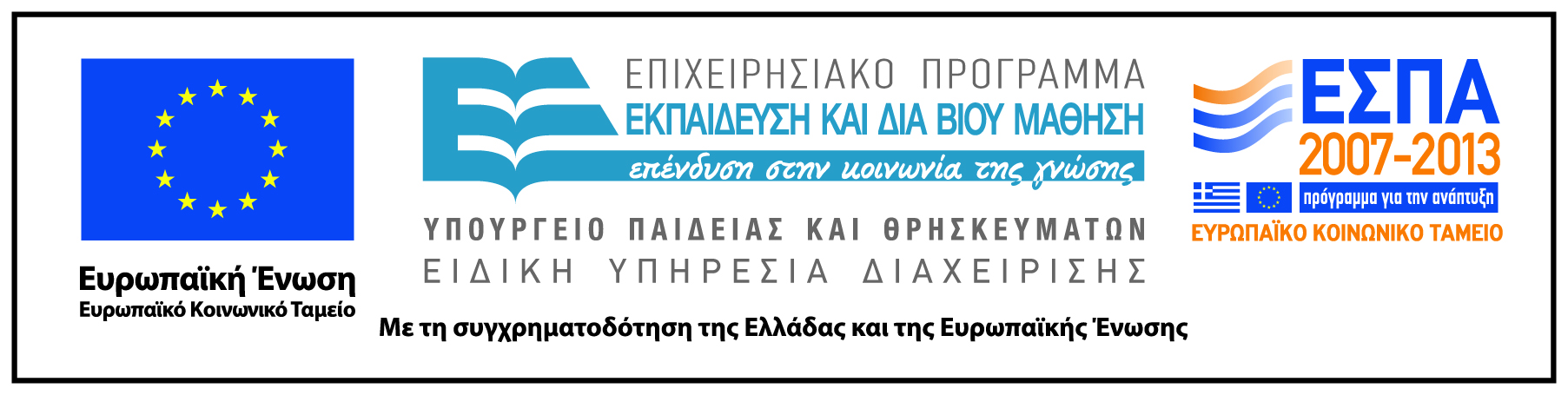